POWER-EFFICIENT RANGE-MATCH-BASED PACKET CLASSIFICATION ON FPGA
Department of Computer Science and Information Engineering, 
National Cheng Kung University, Tainan, Taiwan, R.O.C.
[Speaker Notes: 這篇主要提出的power efficient，是我們pipeline架構常見的一個現象，前面已經不符合某個條件下，那後面的比對也不用再進行
所以他們用的方法是關掉後面不用進行比對的memory module，後面有一些數據是我們可以參考的]
INTRODUCTION
We construct a modular PE to match a stride of the packet header against a stride of a range boundary (A naïve approach to match ranges is to deploy a W-bit comparator for each range boundary).

We concatenate multiple PEs into a systolic array to sustain high clock rates for large rule sets.

We employ a self-enabled power gating technique on our architecture. The modular PEs are selectively enabled to save the memory access power.
Computer & Internet Architecture Lab 
CSIE NCKU
2
[Speaker Notes: 每一個PE就是一個s-bit的comparator，如果是upper bound，就用小於等於的comparator，如果是lower bound，就用大於等於的comparator，
當然也可以直接做全部bit的比對，但是實作上就會出現電路比較慢的情形。
最後所有的PE會串成systolic array來進行比對(這個架構後面會看到)
這是剛剛提到的，後面不用進行比對的memory module，他們會用clock gating的方式去關掉memory省電。]
MODULAR PROCESSING ELEMENT
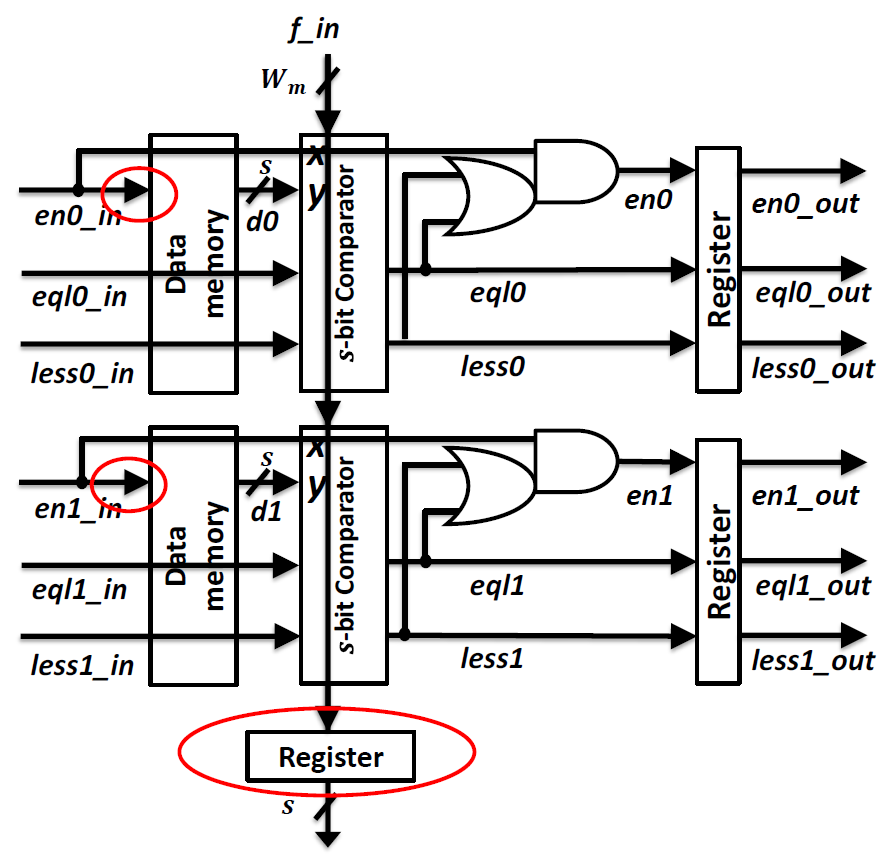 s: s-bit stride.
c: number of range boundaries compared by a modular PE.
PE consist of c data memory module, c comparators.
c = 2
Computer & Internet Architecture Lab 
CSIE NCKU
3
[Speaker Notes: 1.解釋一個PE處理s bit, c boundaries
2.解釋小於等於的comparator
3.解釋紅圈]
SYSTOLIC ARRAY
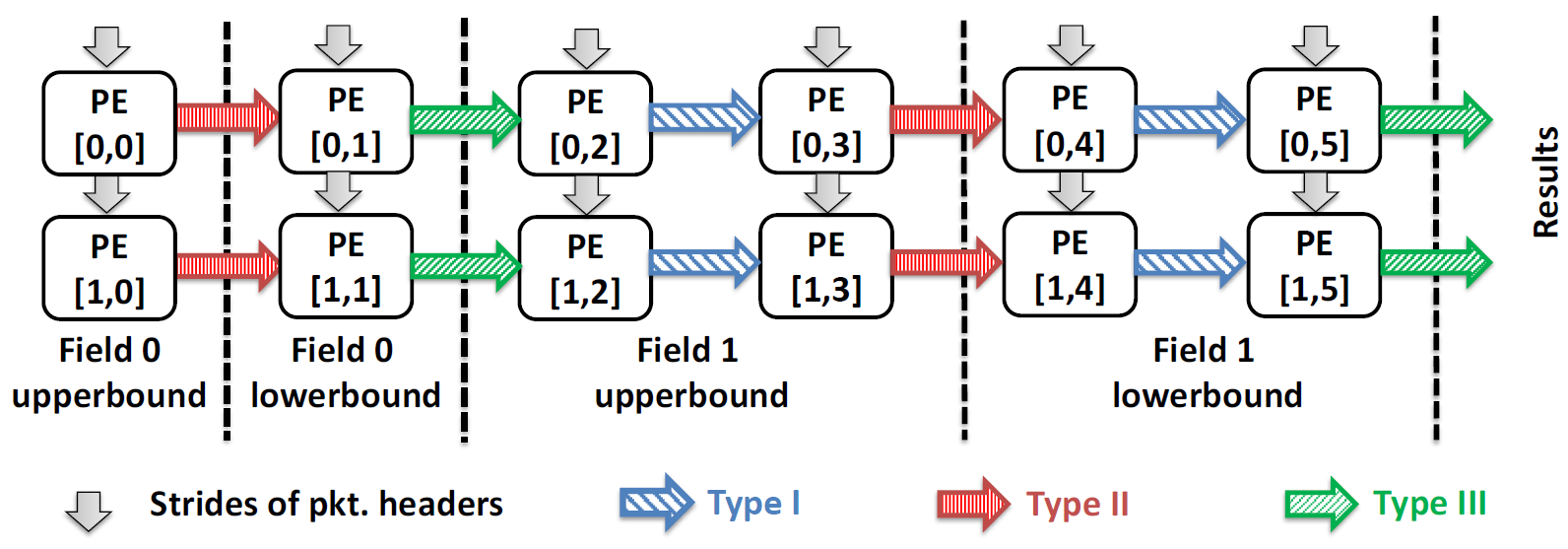 Computer & Internet Architecture Lab 
CSIE NCKU
4
[Speaker Notes: 所以我們可以看到所有的PE會串成這種SYSTOLIC ARRAY的架構，這個架構是Decomposition based，比對完某一維度，再比對下一個維度。
每個維度有各自的upperbound、lowerbound比對。
所以有幾個row就取決於一個PE可以處理多少rule，總共需要幾個row做處理。從column來看的話，就是 所有要進行比對的bit數除與stride數，乘與2是因為需要upperbound跟lowerbound的比對]
SYSTOLIC ARRAY
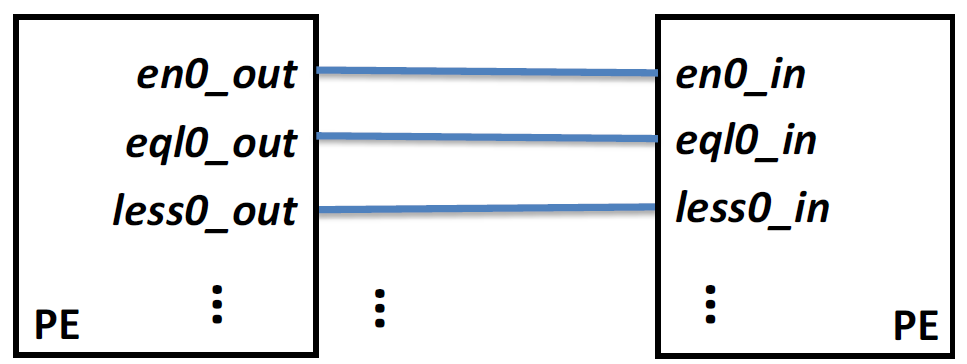 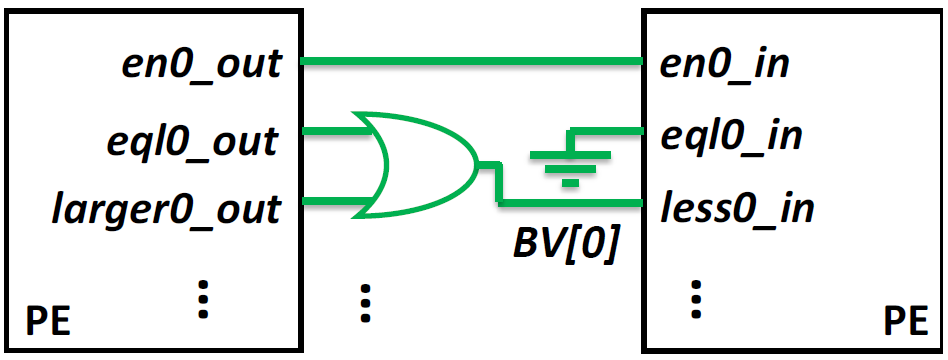 (Type I) for the same field, both comparing upperbounds/lowerbounds
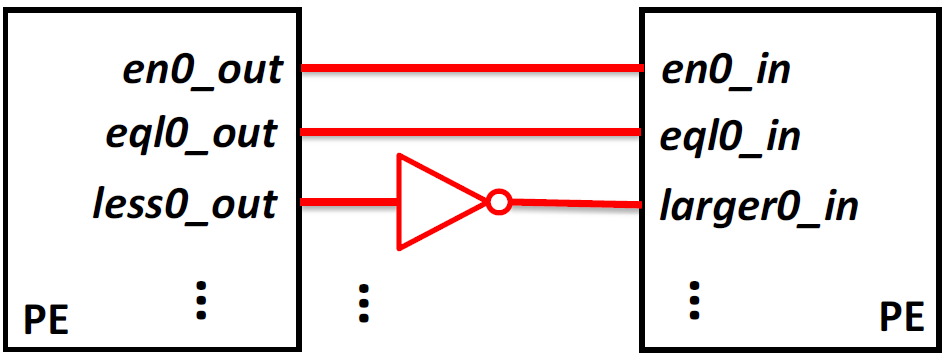 (Type III) for different fields
(Type II) for the same field, one comparing upperbound but the other comparing lowerbound
Computer & Internet Architecture Lab 
CSIE NCKU
5
[Speaker Notes: 那接線之間會有三種type，如果是同一種]
SELF-ENABLED POWER GATING
Chaining: If one data memory module is deactivated, a chain of data memory modules in the following PEs will be deactivated.
To make the self-enabled power gating more effective, for a given packet header and a given rule, we need to report the mismatch, if any, as early as possible
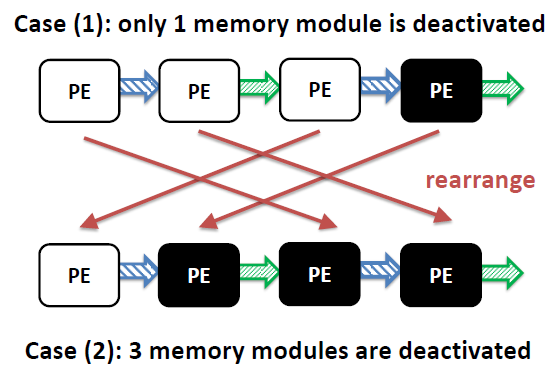 Computer & Internet Architecture Lab 
CSIE NCKU
6
ENTROPY-BASED SCHEDULING
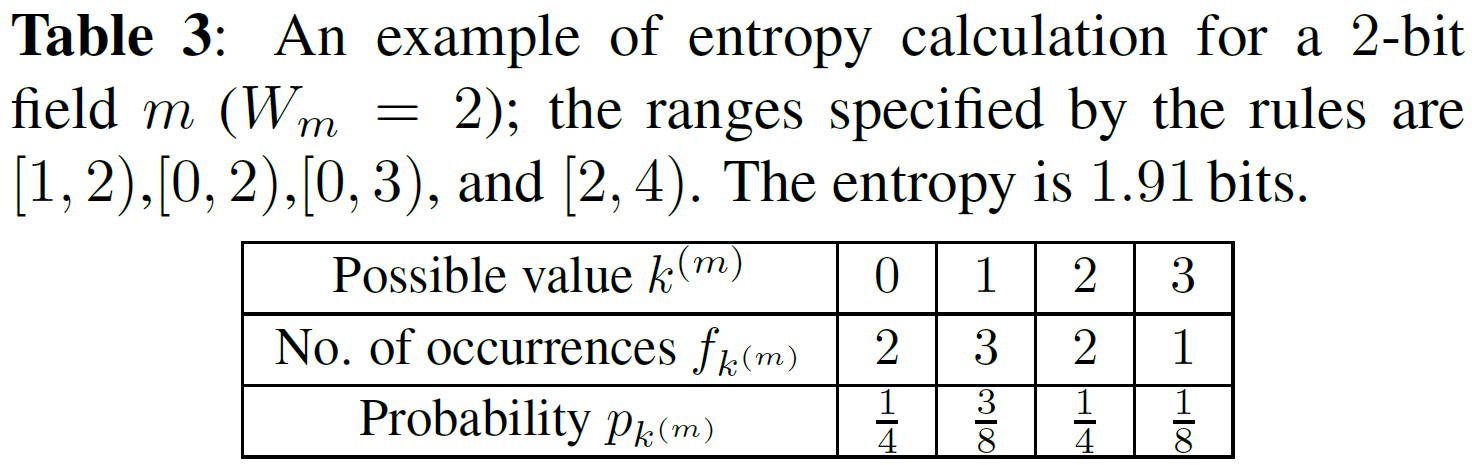 Computer & Internet Architecture Lab 
CSIE NCKU
7
PERFORMANCE EVALUATION
We conducted experiments on the state-of-the-art Xilinx Virtex 7 FPGA (XC7VX1140T).
We evaluated the performance using Xilinx Vivado 2014.2.
We set a conservative clock constraint of 250MHz for all of our designs.
We reported resource utilization and clock rate using post-place-and-route reports.
For power estimation; we used Switching Activity Interchange Format (SAIF) files as inputs to Vivado power analysis tool.
We built synthetic rule sets where the entropy of each field could be adjusted separately.
Computer & Internet Architecture Lab 
CSIE NCKU
8
PERFORMANCE EVALUATION
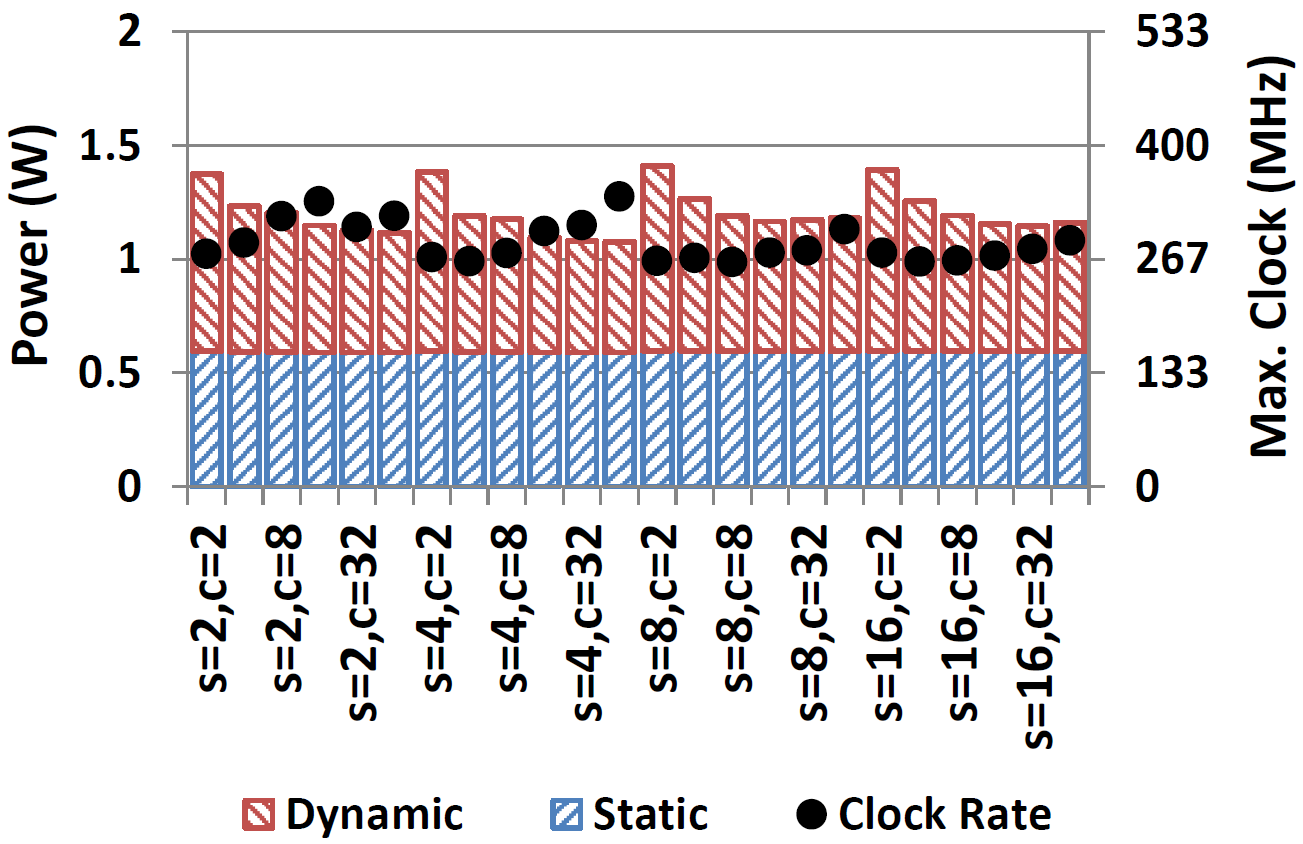 Computer & Internet Architecture Lab 
CSIE NCKU
9
PERFORMANCE EVALUATION
Our designs on FPGA sustains > 250 MPPS throughput even for 4K 512-bit rules.
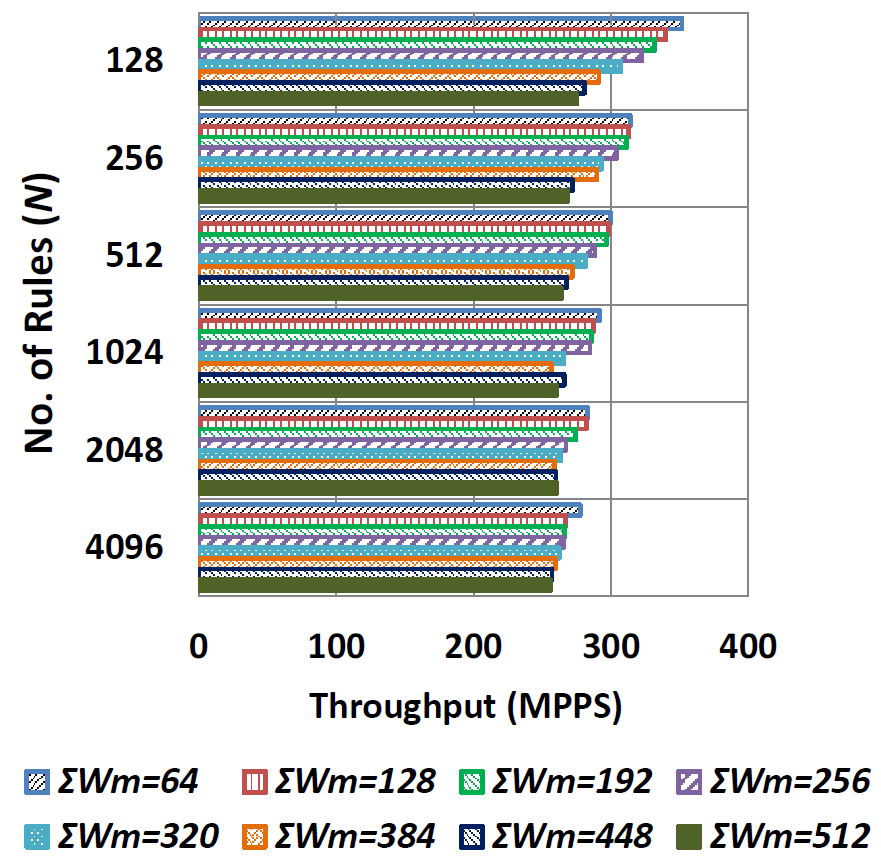 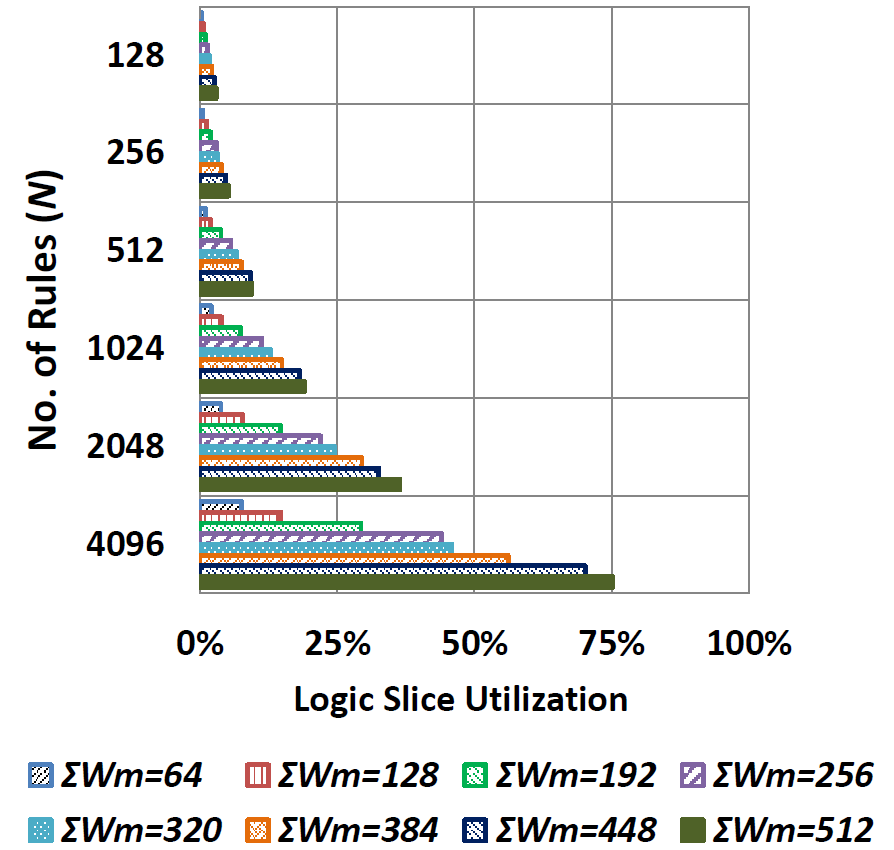 Computer & Internet Architecture Lab 
CSIE NCKU
10
PERFORMANCE EVALUATION
Computer & Internet Architecture Lab 
CSIE NCKU
11
PERFORMANCE EVALUATION
Self-enabled power gating reduces the average power consumption by 60%.
Exploiting both optimization reduces the average power consumption further by 20%.
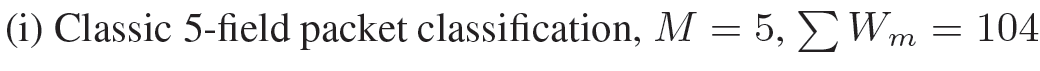 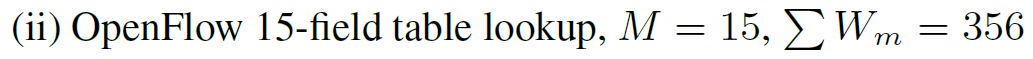 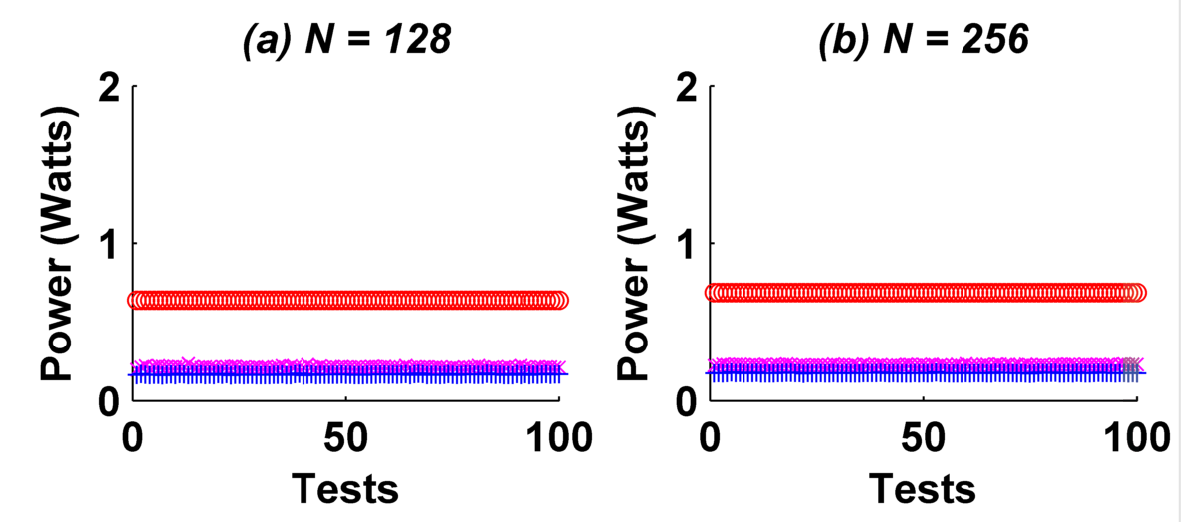 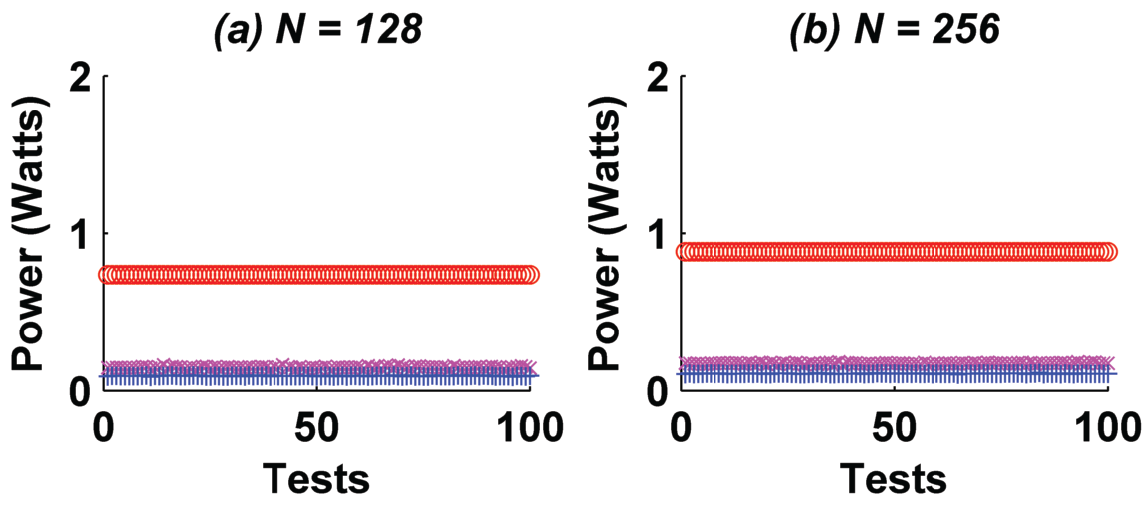 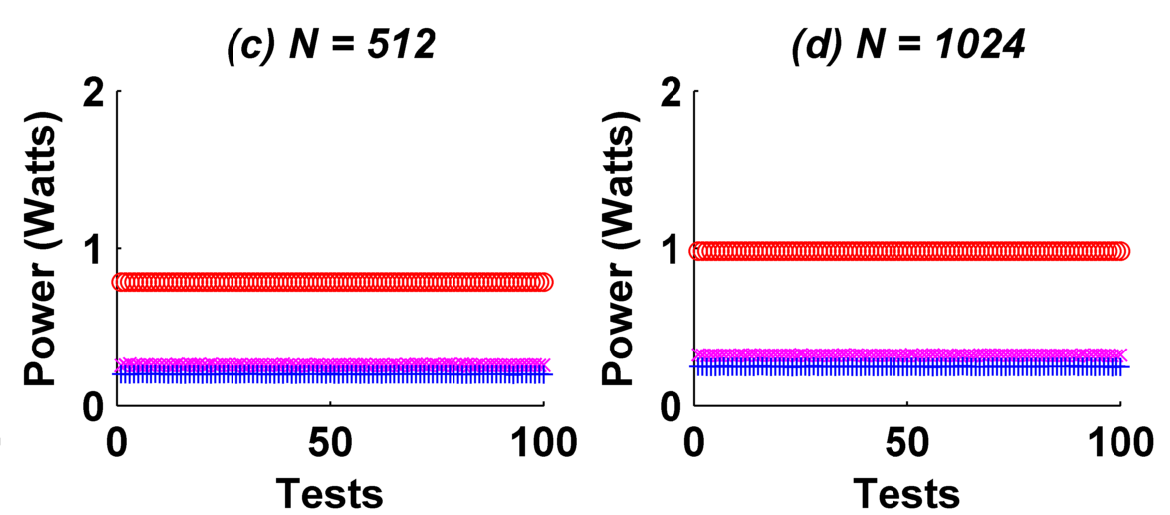 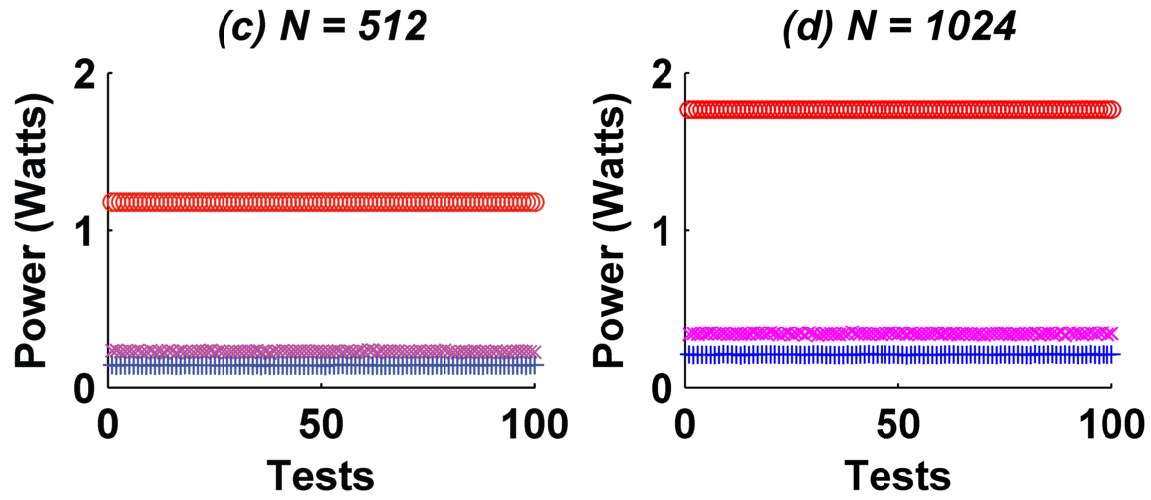 red “o”: no optimization
pink “x”: self-enabled power gating
blue “+”: both optimization
Computer & Internet Architecture Lab 
CSIE NCKU
12